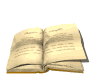 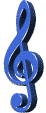 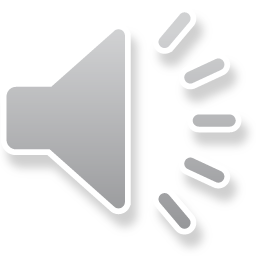 PHÒNG GD-ĐT VĂN GIANG
TRƯỜNG THCS NGHĨA TRỤ
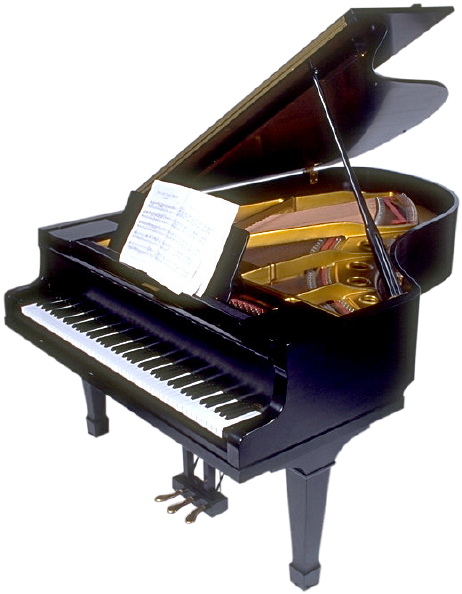 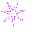 Nhiệt liệt chào mừng
 quý Thầy Cô về dự giờ thăm lớp!
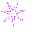 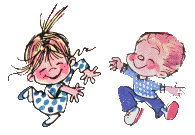 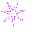 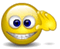 GV: LÊ THỊ TRANG
MÔN: ÂM NHẠC 7
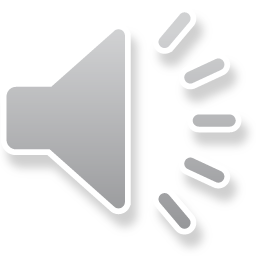 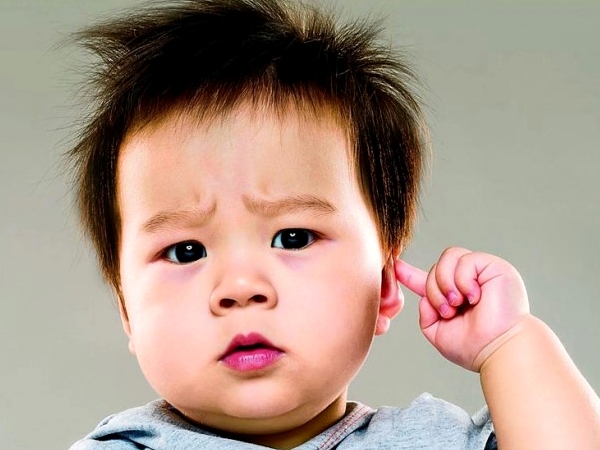 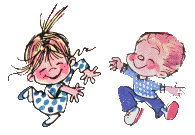 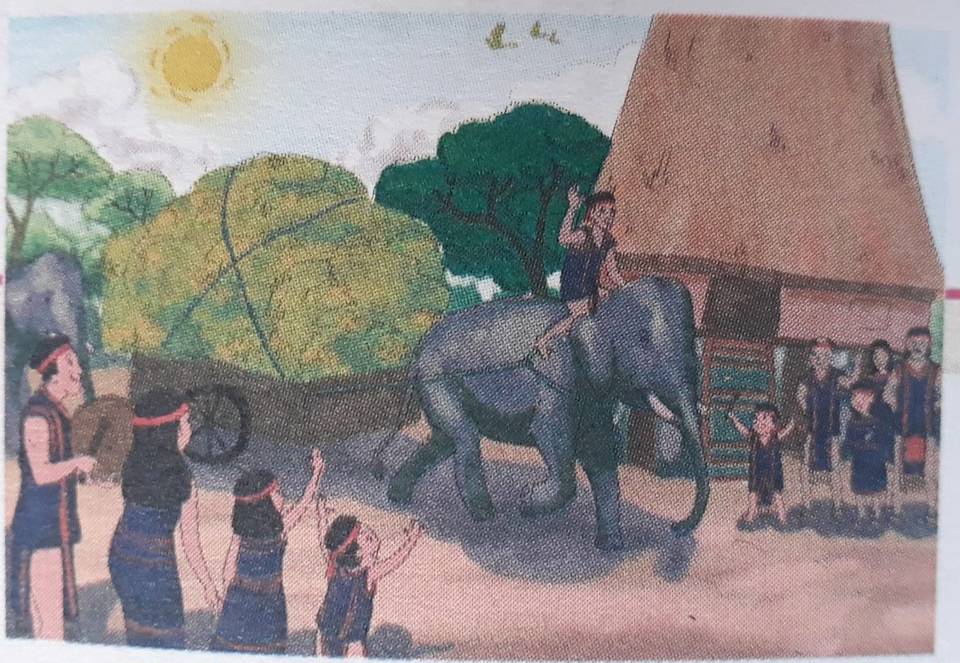 3
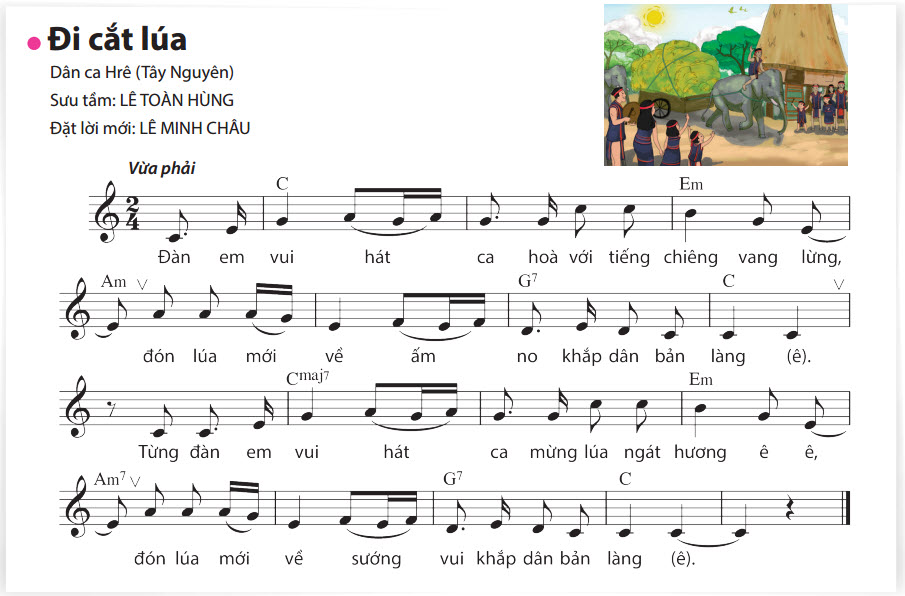 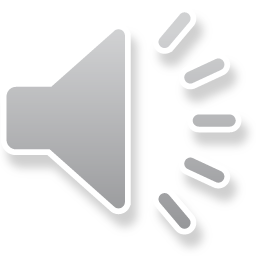 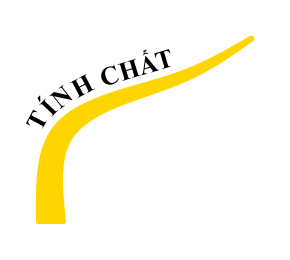 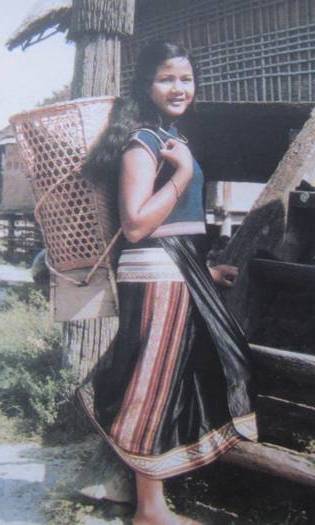 Tươi vui, rộn ràng, hào hứng
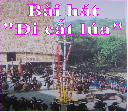 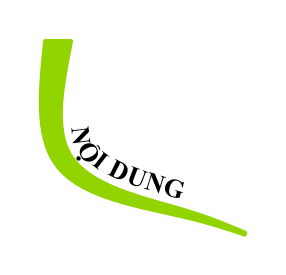 Diễn tả không khí ngày mùa đang về trên buôn làng Tây Nguyên
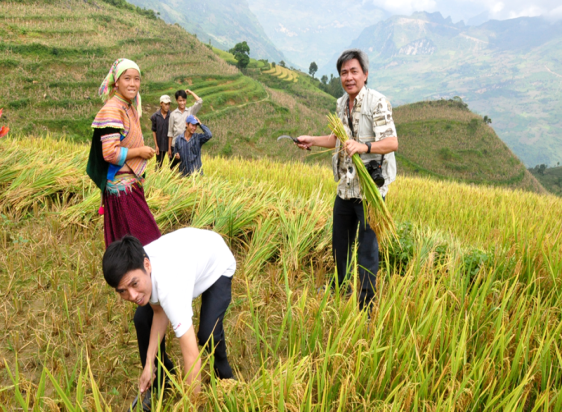 Luyện thanh:
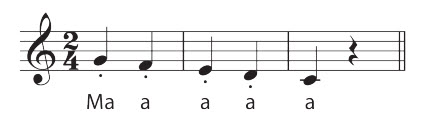 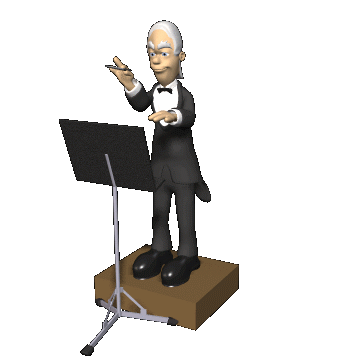 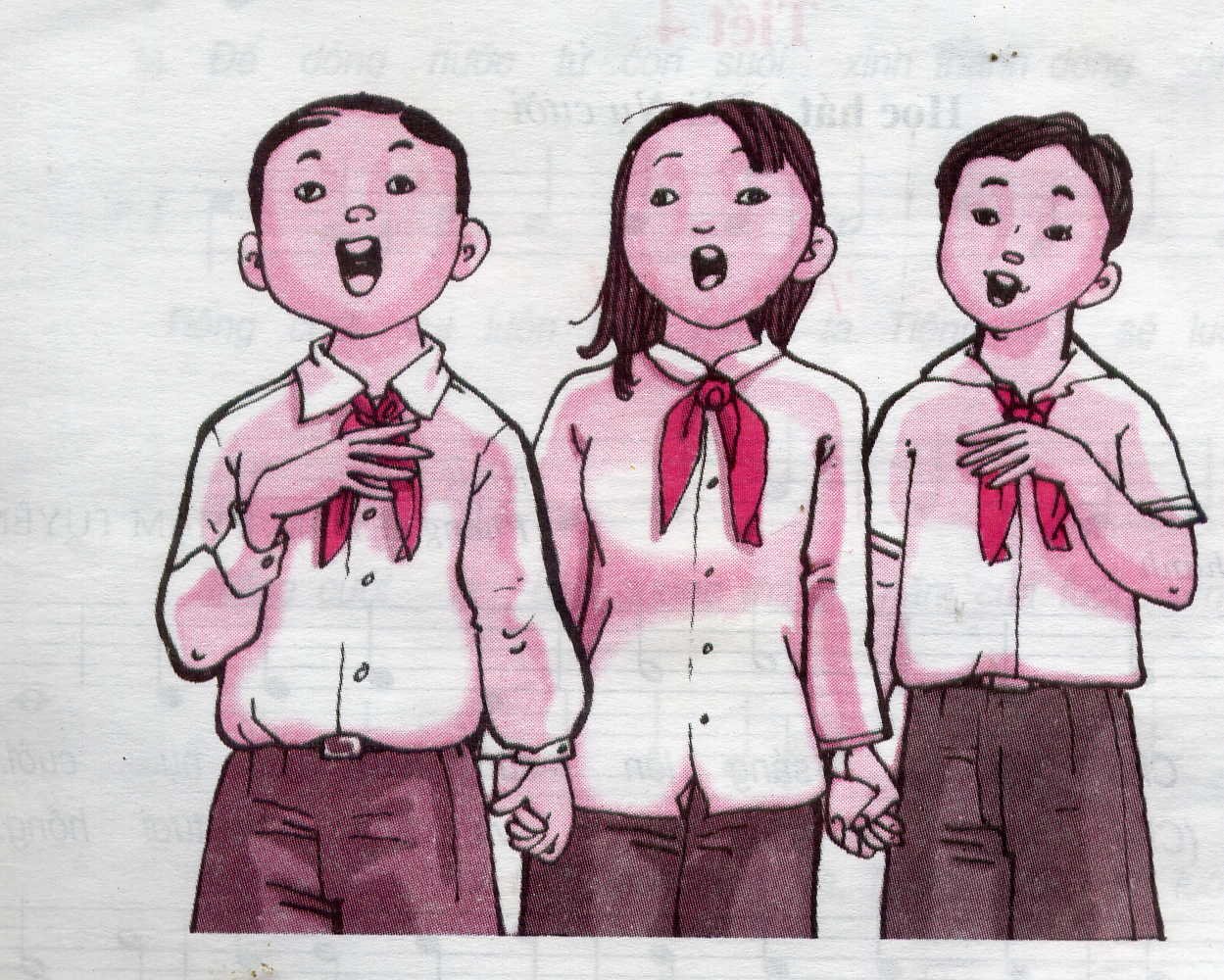 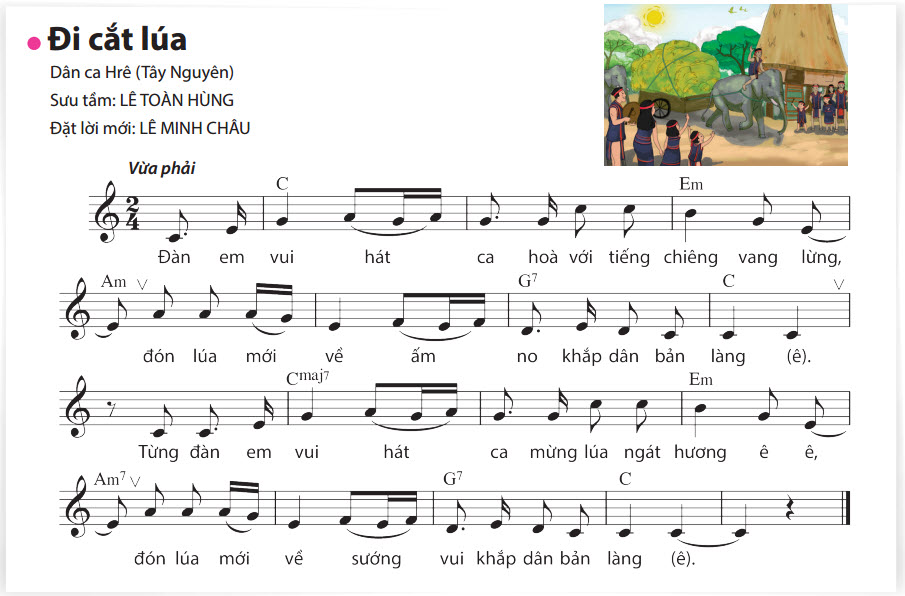 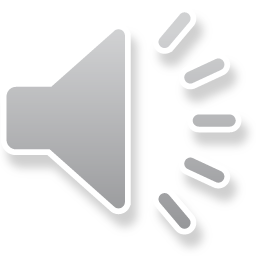 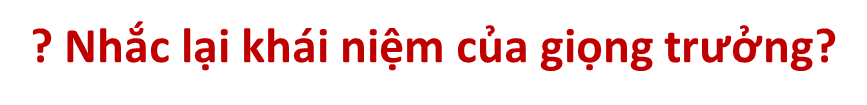 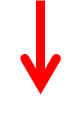 Là tác phẩm hoặc đoạn nhạc được xây dựng bởi một hệ thống gồm 7 bậc âm, trong đó âm bậc I gọi là âm chủ. Các bậc âm này sắp xếp theo thứ tự từ thấp đến cao bắt đầu và kết thúc bằng âm chủ
II. Tập đọc nhạc số 5
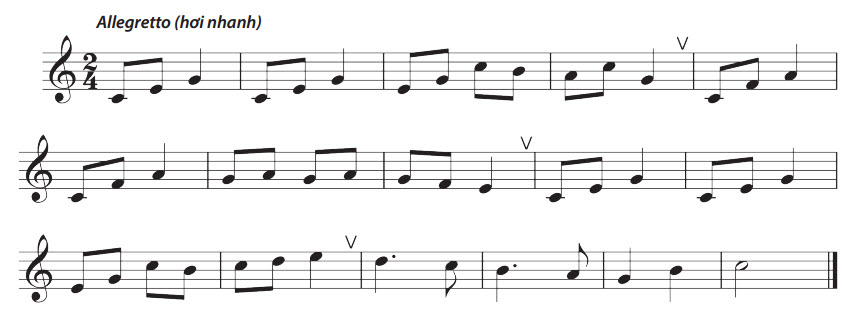 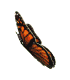 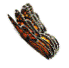 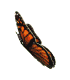 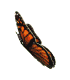 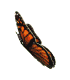 06:00
05:59
05:58
05:57
05:56
05:55
05:54
05:53
05:52
05:51
05:50
05:49
05:48
05:47
05:46
05:45
05:44
05:43
05:42
05:41
05:40
05:39
05:38
05:37
05:36
05:35
05:34
05:33
05:32
05:31
05:30
05:29
05:28
05:27
05:26
05:25
05:24
05:23
05:22
05:21
05:20
05:19
05:18
05:17
05:16
05:15
05:14
05:13
05:12
05:11
05:10
05:09
05:08
05:07
05:06
05:05
05:04
05:03
05:02
05:01
05:00
04:59
04:58
04:57
04:56
04:55
04:54
04:53
04:52
04:51
04:50
04:49
04:48
04:47
04:46
04:45
04:44
04:43
04:42
04:41
04:40
04:39
04:38
04:37
04:36
04:35
04:34
04:33
04:32
04:31
04:30
04:29
04:28
04:27
04:26
04:25
04:24
04:23
04:22
04:21
04:20
04:19
04:18
04:17
04:16
04:15
04:14
04:13
04:12
04:11
04:10
04:09
04:08
04:07
04:06
04:05
04:04
04:03
04:02
04:01
04:00
03:59
03:58
03:57
03:56
03:55
03:54
03:53
03:52
03:51
03:50
03:49
03:48
03:47
03:46
03:45
03:44
03:43
03:42
03:41
03:40
03:39
03:38
03:37
03:36
03:35
03:34
03:33
03:32
03:31
03:30
03:29
03:28
03:27
03:26
03:25
03:24
03:23
03:22
03:21
03:20
03:19
03:18
03:17
03:16
03:15
03:14
03:13
03:12
03:11
03:10
03:09
03:08
03:07
03:06
03:05
03:04
03:03
03:02
03:01
03:00
02:59
02:58
02:57
02:56
02:55
02:54
02:53
02:52
02:51
02:50
02:49
02:48
02:47
02:46
02:45
02:44
02:43
02:42
02:41
02:40
02:39
02:38
02:37
02:36
02:35
02:34
02:33
02:32
02:31
02:30
02:29
02:28
02:27
02:26
02:25
02:24
02:23
02:22
02:21
02:20
02:19
02:18
02:17
02:16
02:15
02:14
02:13
02:12
02:11
02:10
02:09
02:08
02:07
02:06
02:05
02:04
02:03
02:02
02:01
02:00
01:59
01:58
01:57
01:56
01:55
01:54
01:53
01:52
01:51
01:50
01:49
01:48
01:47
01:46
01:45
01:44
01:43
01:42
01:41
01:40
01:39
01:38
01:37
01:36
01:35
01:34
01:33
01:32
01:31
01:30
01:29
01:28
01:27
01:26
01:25
01:24
01:23
01:22
01:21
01:20
01:19
01:18
01:17
01:16
01:15
01:14
01:13
01:12
01:11
01:10
01:09
01:08
01:07
01:06
01:05
01:04
01:03
01:02
01:01
01:00
00:59
00:58
00:57
00:56
00:55
00:54
00:53
00:52
00:51
00:50
00:49
00:48
00:47
00:46
00:45
00:44
00:43
00:42
00:41
00:40
00:39
00:38
00:37
00:36
00:35
00:34
00:33
00:32
00:31
00:30
00:29
00:28
00:27
00:26
00:25
00:24
00:23
00:22
00:21
00:20
00:19
00:18
00:17
00:16
00:15
00:14
00:13
00:12
00:11
00:10
00:09
00:08
00:07
00:06
00:05
00:04
00:03
00:02
00:01
00:00
Th¶o luËn nhãm ( 6 phót)
6
- Bµi TĐN viÕt ë nhÞp:
-Trường độ:
- Cao độ:
- Cấu trúc:……. câu
- Viết tên nốt nhạc từng câu:
-Bµi TĐN viÕt ë nhÞp: 2/4
-Trường độ: đơn, đen, đen chấm dôi, trắng.
- Cao độ: Đồ,Mi, Pha, Son, La , Si, Đô 
- Cấu trúc: 4 câu
- Tên nốt nhạc từng câu:
  Câu 1: Đô mi son đô mi son mi son đô si la đô son
    Câu 2: Đô fa la đô fa la son la son la son fa mi
  Câu 3: Đô mi son đồ mi son mi son đô si đô rê mi.
  Câu 4:  Rê đô si la son si đô.
.Luyện đọc gam, quãng  đô trưởng
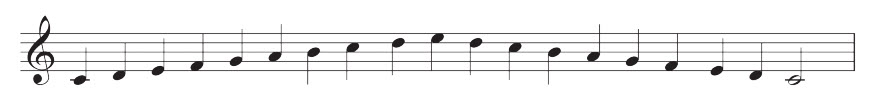 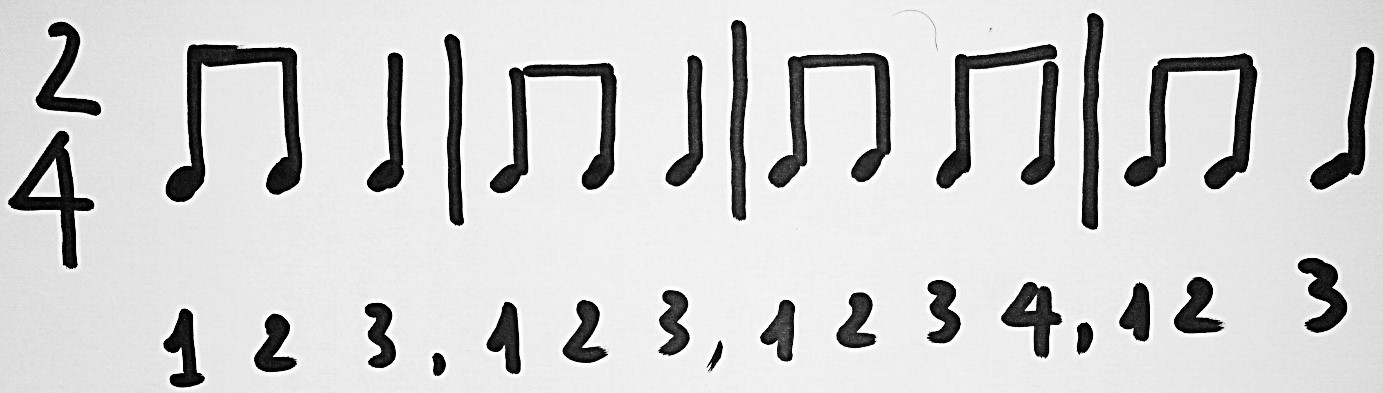 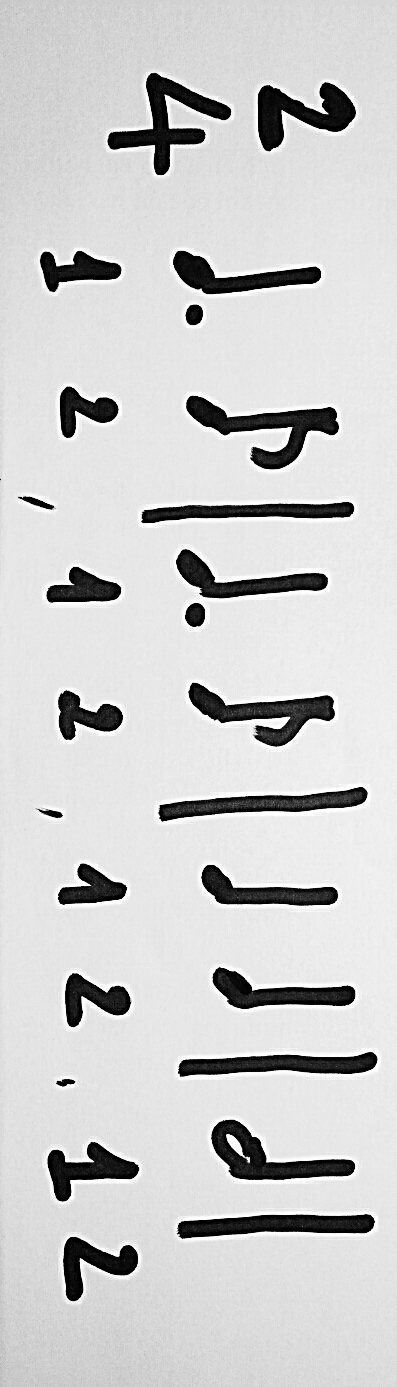 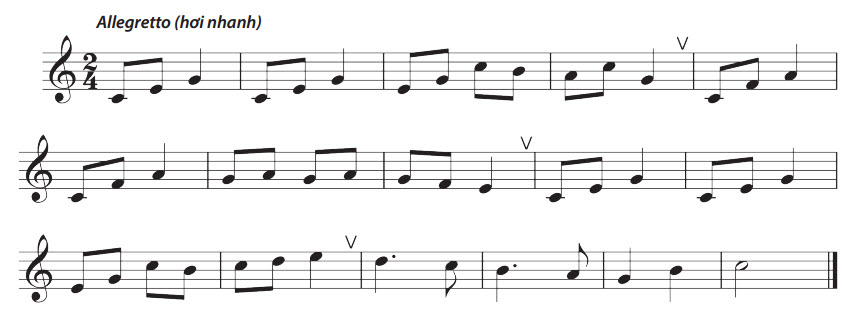 03:00
02:59
02:58
02:57
02:56
02:55
02:54
02:53
02:52
02:51
02:50
02:49
02:48
02:47
02:46
02:45
02:44
02:43
02:42
02:41
02:40
02:39
02:38
02:37
02:36
02:35
02:34
02:33
02:32
02:31
02:30
02:29
02:28
02:27
02:26
02:25
02:24
02:23
02:22
02:21
02:20
02:19
02:18
02:17
02:16
02:15
02:14
02:13
02:12
02:11
02:10
02:09
02:08
02:07
02:06
02:05
02:04
02:03
02:02
02:01
02:00
01:59
01:58
01:57
01:56
01:55
01:54
01:53
01:52
01:51
01:50
01:49
01:48
01:47
01:46
01:45
01:44
01:43
01:42
01:41
01:40
01:39
01:38
01:37
01:36
01:35
01:34
01:33
01:32
01:31
01:30
01:29
01:28
01:27
01:26
01:25
01:24
01:23
01:22
01:21
01:20
01:19
01:18
01:17
01:16
01:15
01:14
01:13
01:12
01:11
01:10
01:09
01:08
01:07
01:06
01:05
01:04
01:03
01:02
01:01
01:00
00:59
00:58
00:57
00:56
00:55
00:54
00:53
00:52
00:51
00:50
00:49
00:48
00:47
00:46
00:45
00:44
00:43
00:42
00:41
00:40
00:39
00:38
00:37
00:36
00:35
00:34
00:33
00:32
00:31
00:30
00:29
00:28
00:27
00:26
00:25
00:24
00:23
00:22
00:21
00:20
00:19
00:18
00:17
00:16
00:15
00:14
00:13
00:12
00:11
00:10
00:09
00:08
00:07
00:06
00:05
00:04
00:03
00:02
00:01
00:00
3
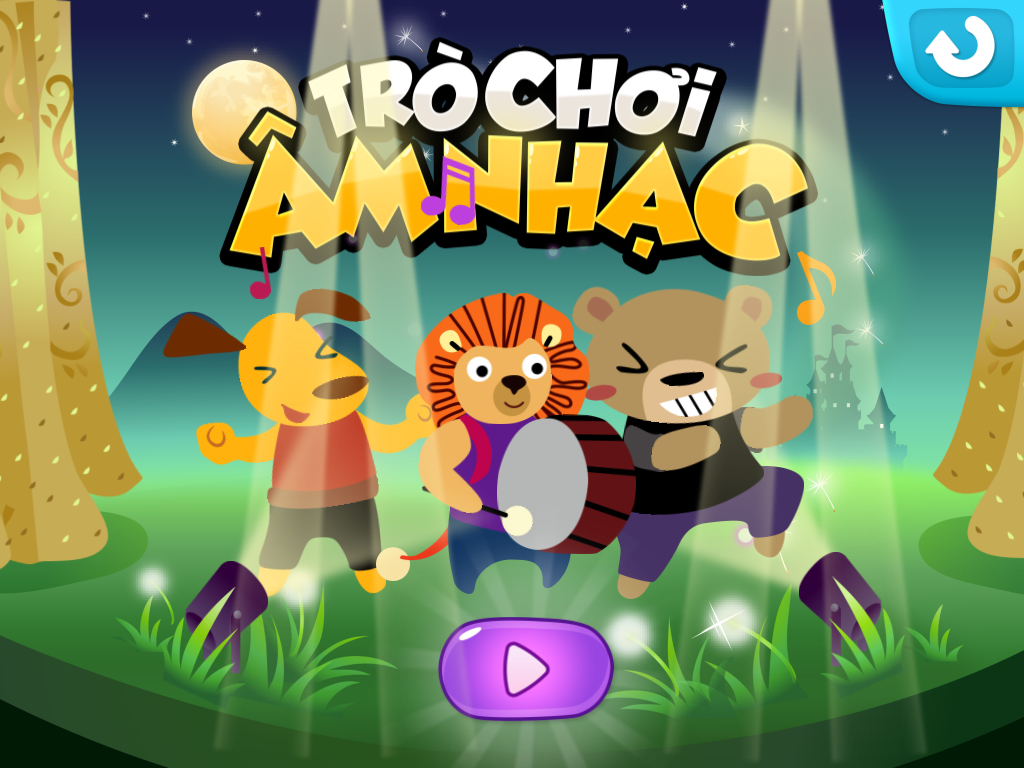 Ghép các mảnh bị cắt rời thành bài  TĐN số 5 hoàn chỉnh
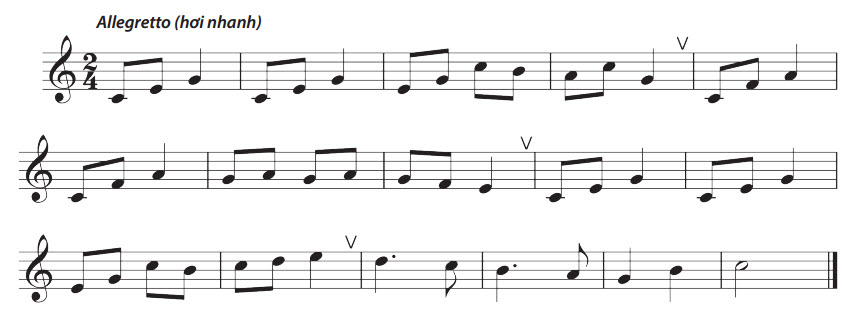 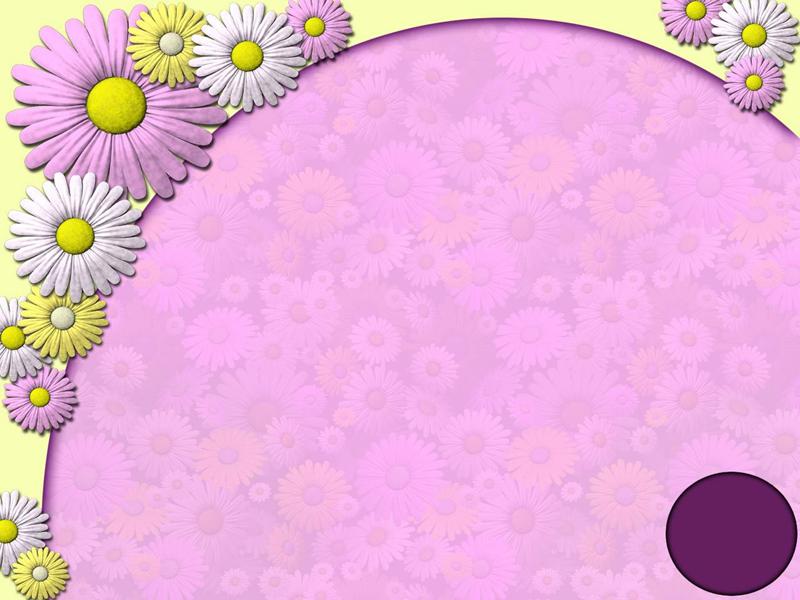 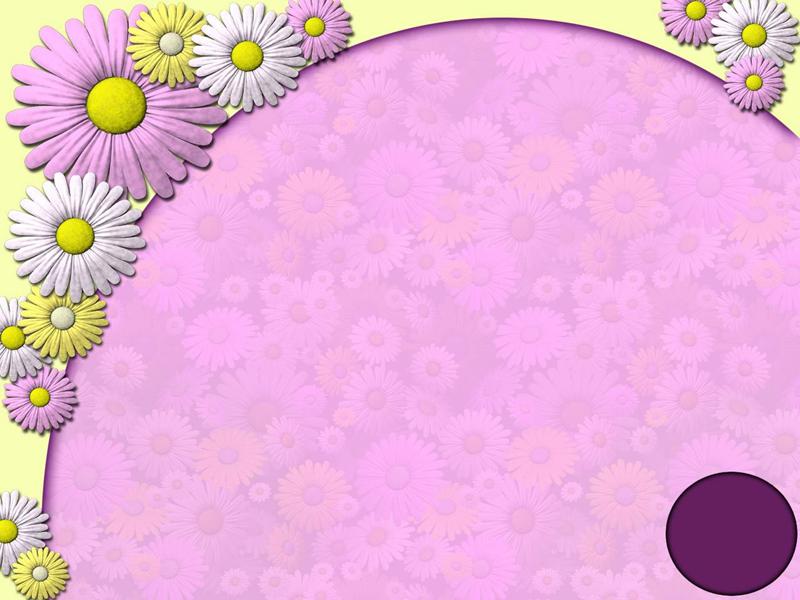 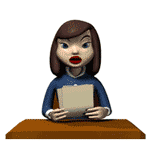 TÌM TÒI MỞ RỘNG:
-Chọn 1 trong 2 hoạt động sau: 
1. Tìm một số bài hát viết về chủ đề : Núi rừng quê hương
2. Đặt lời mới cho bài tập đọc nhạc số 5
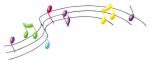 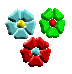 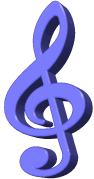 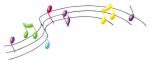 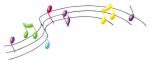 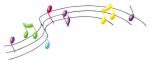 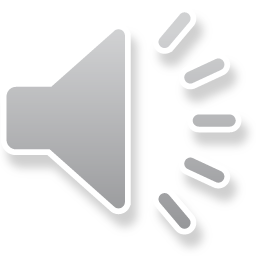 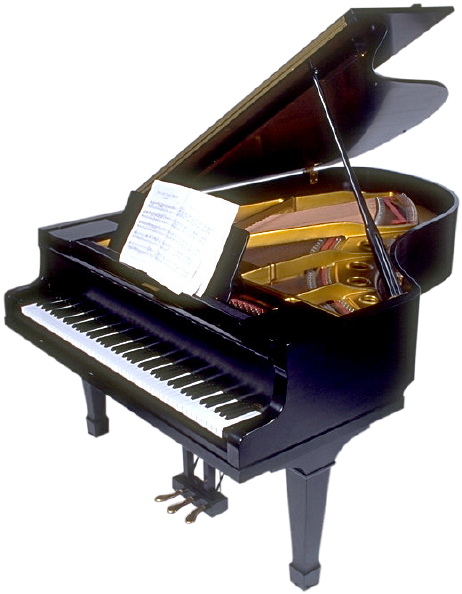 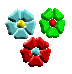 BÀI HỌC KẾT THÚC
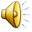 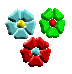